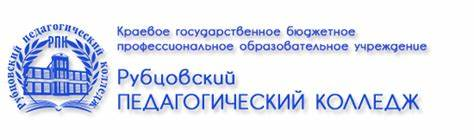 Создание икт-игр с помощью 
программы Microsoft PowerPoint
Преподаватели КГБПОУ «Рубцовский педагогический колледж»
Захарова О.Н.
Медведева Л.В.
г. Рубцовск 2024
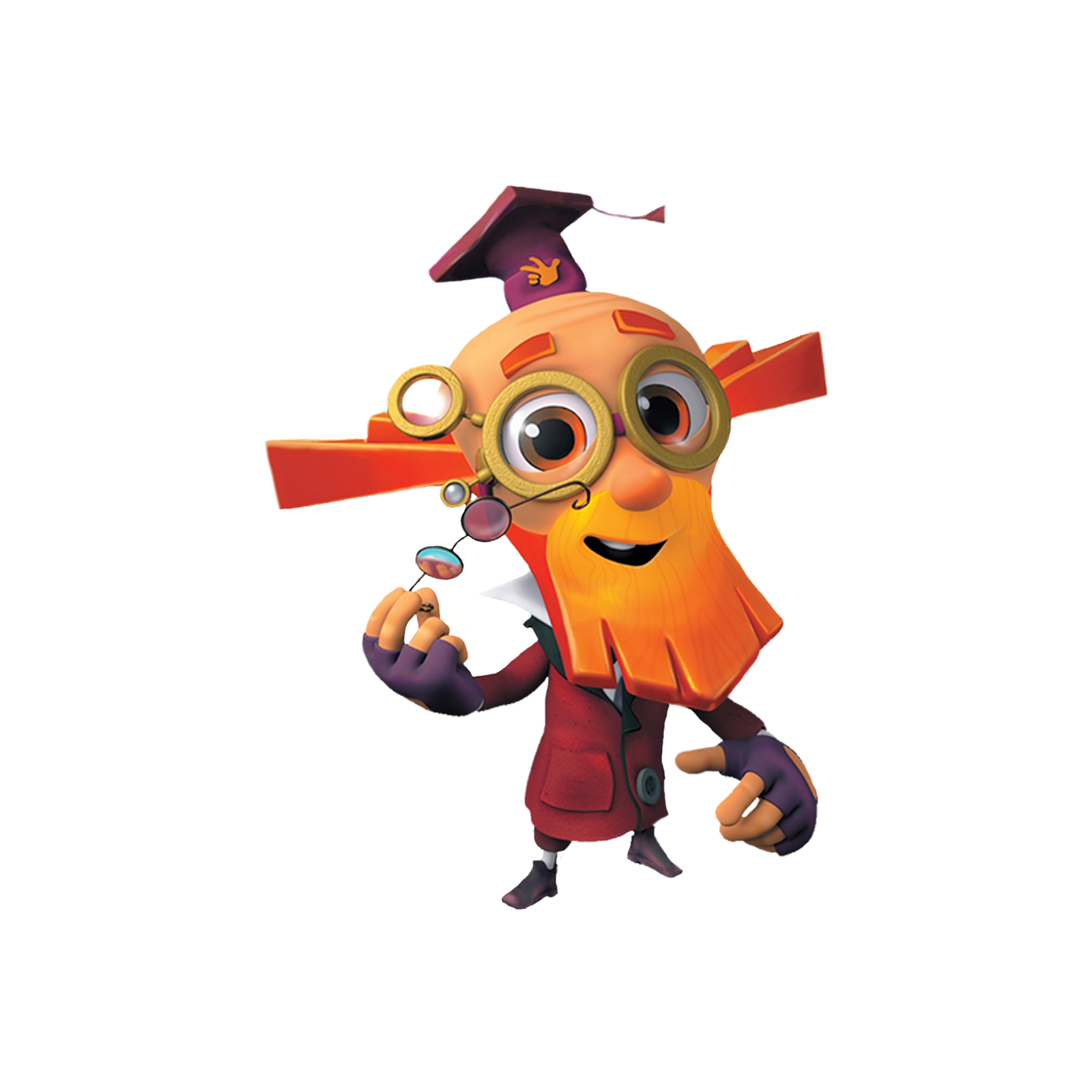 "Что на "Т"
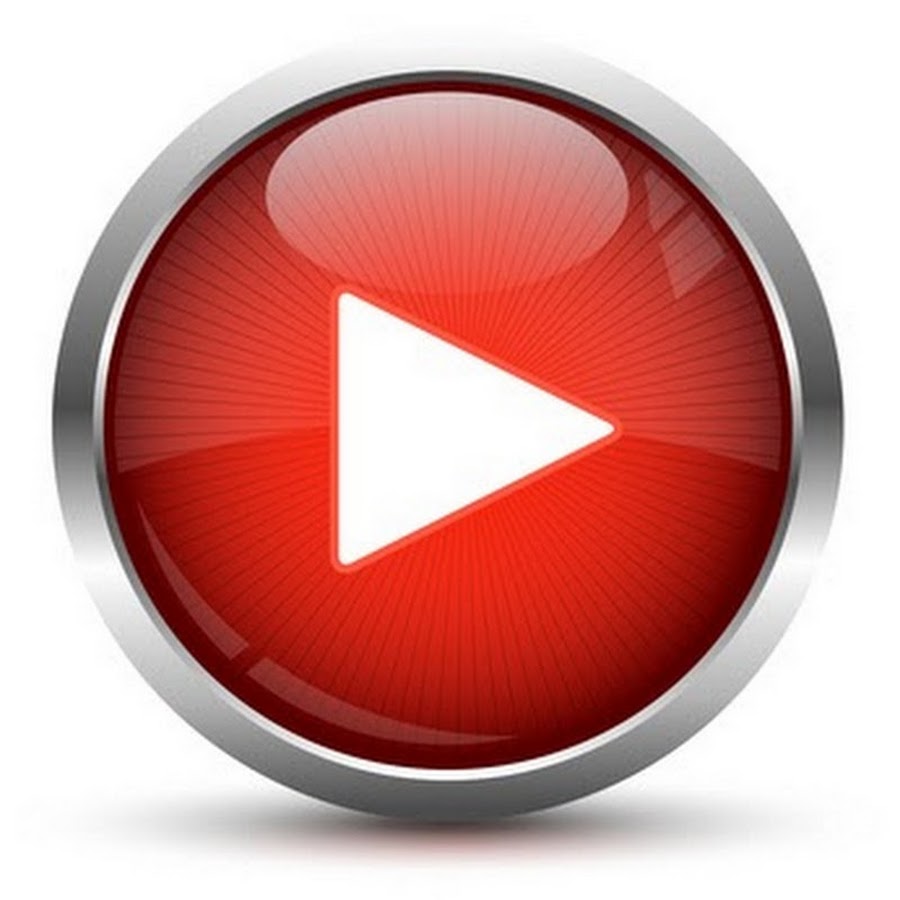 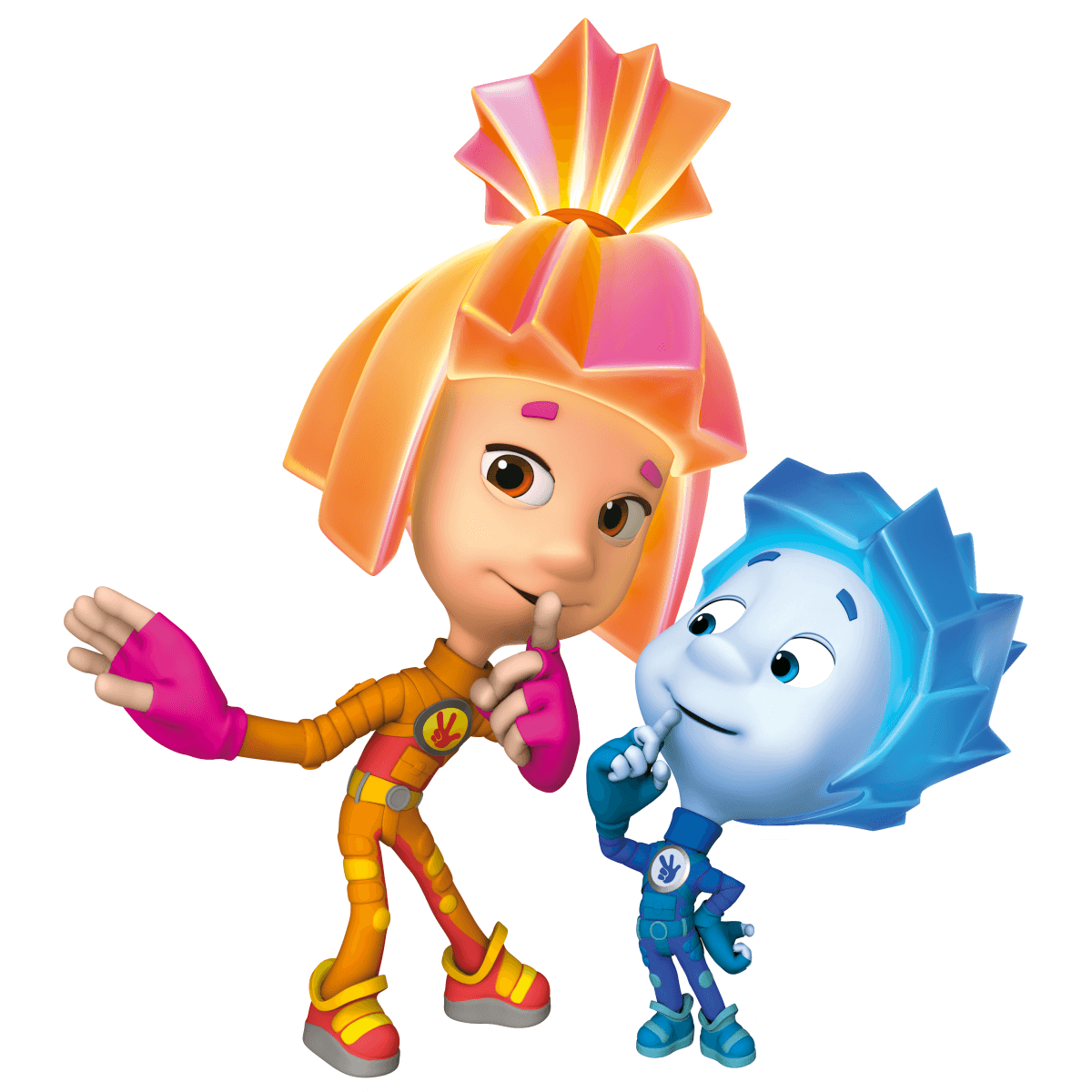 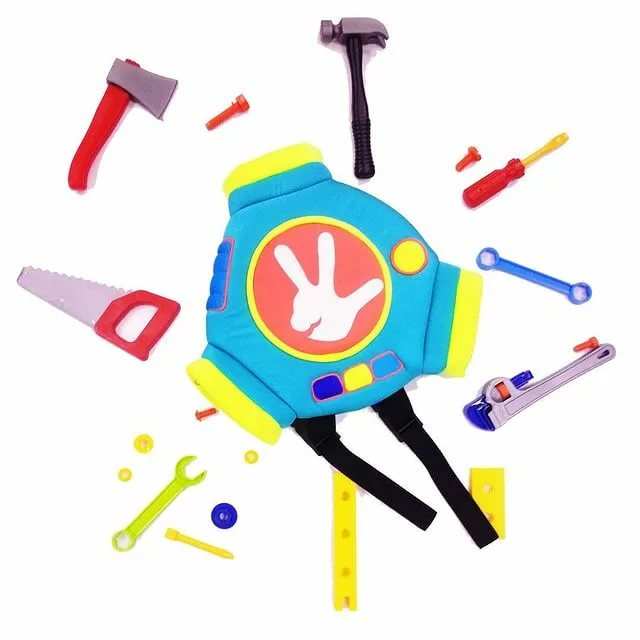 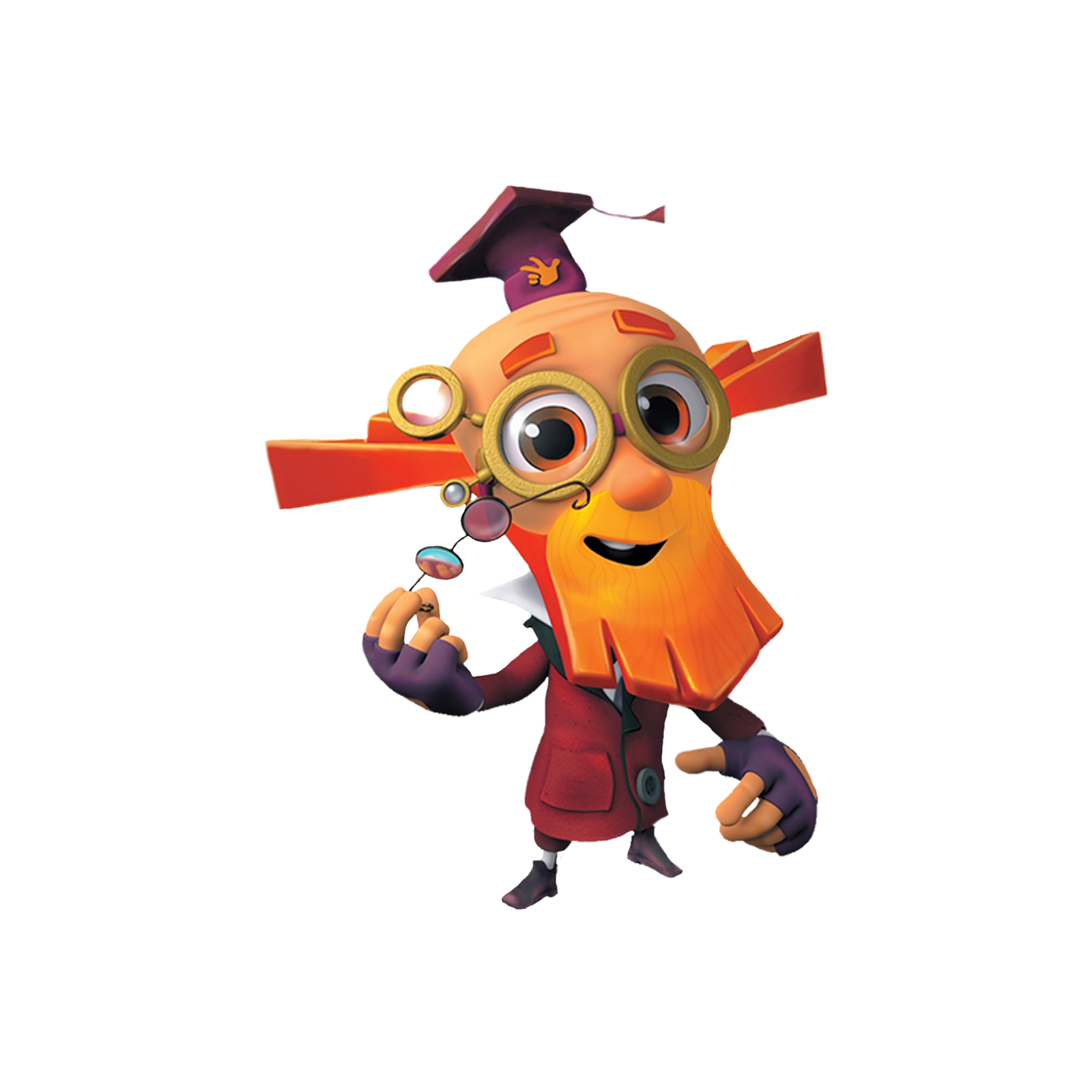 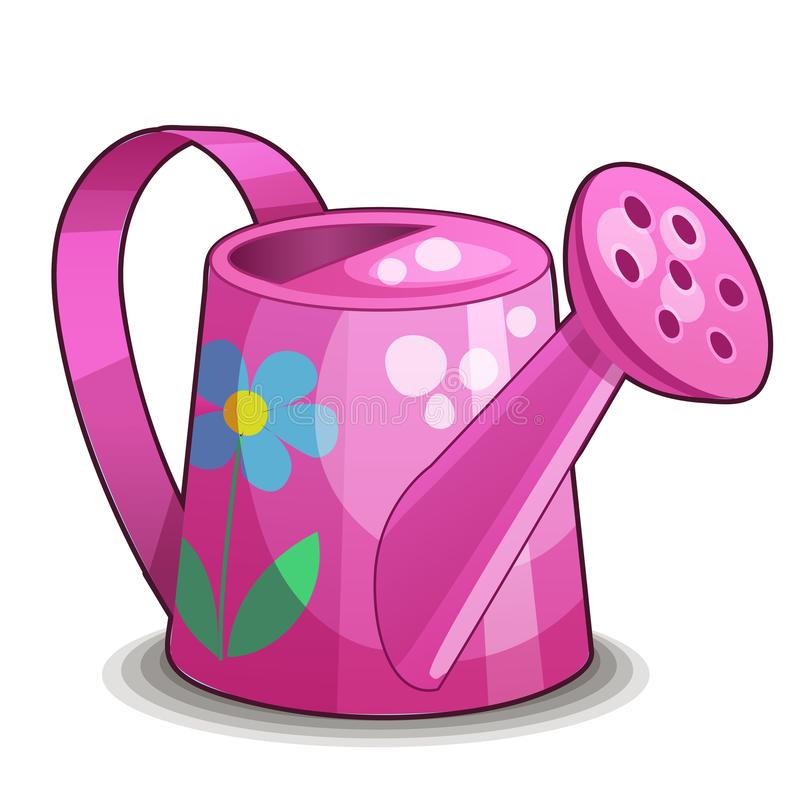 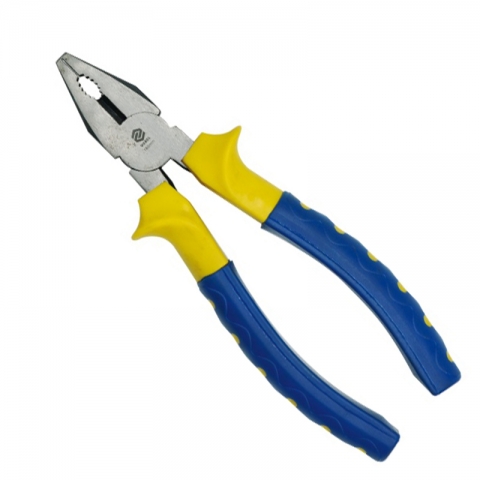 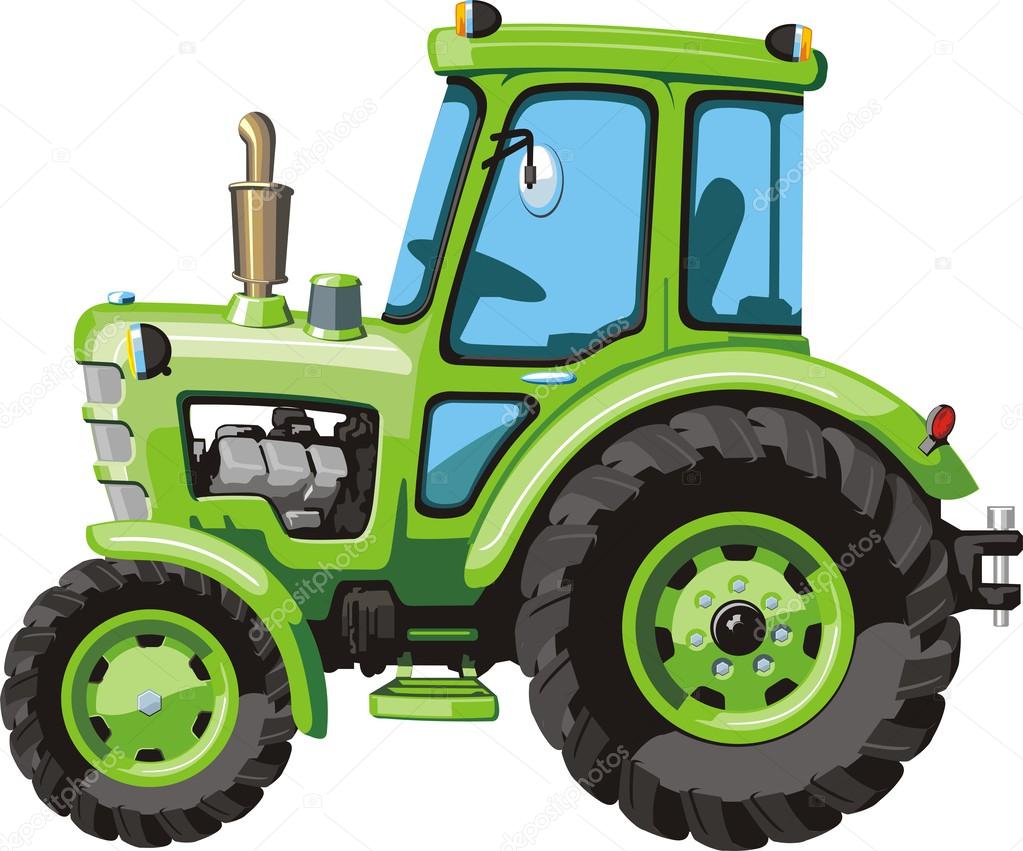 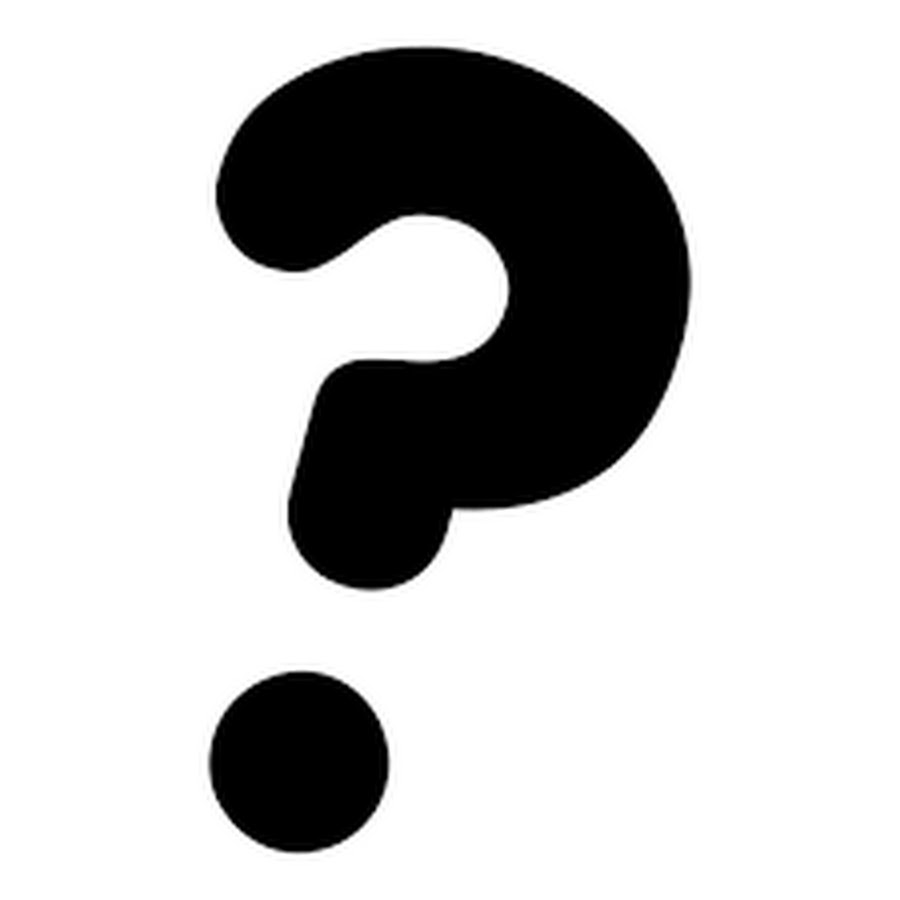 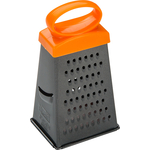 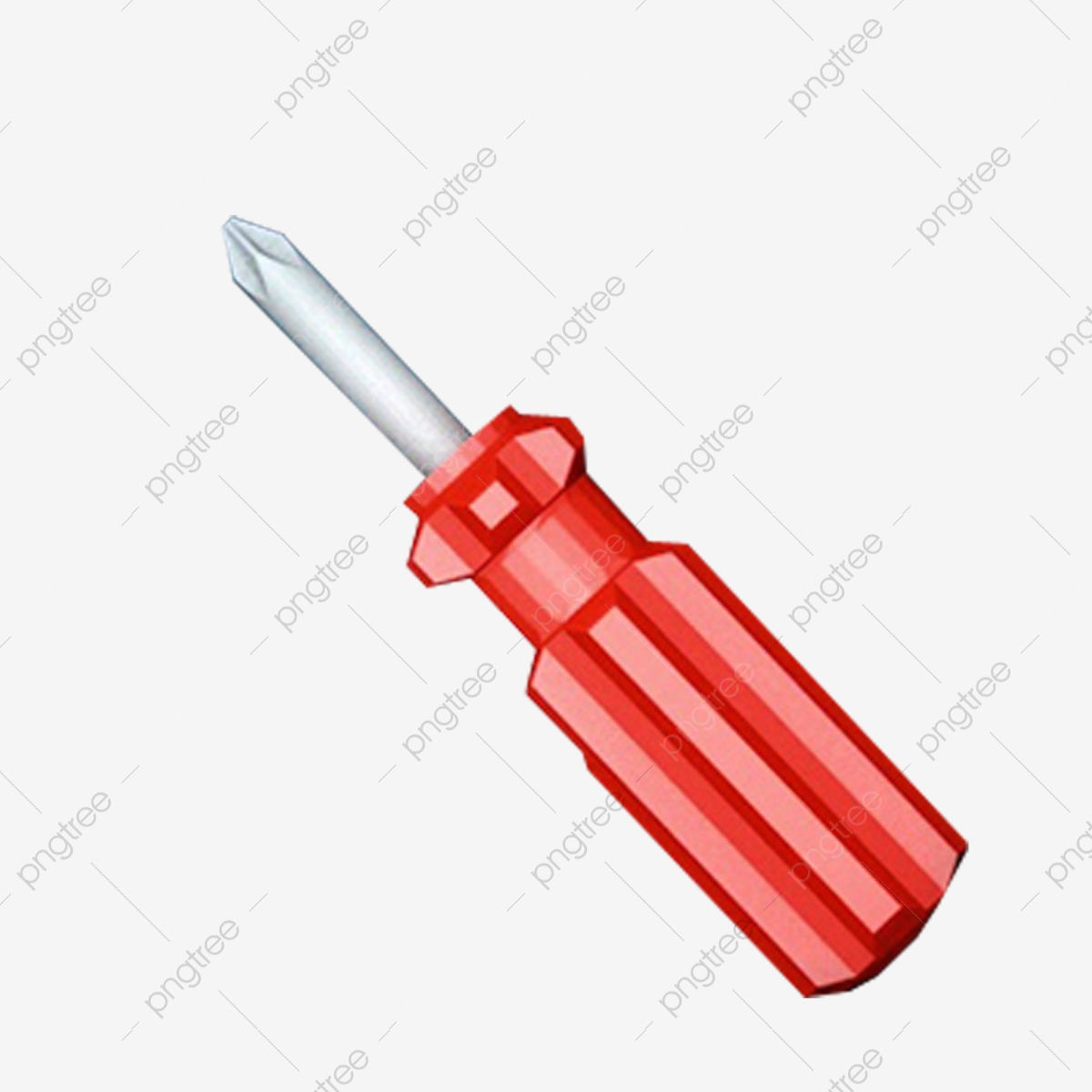 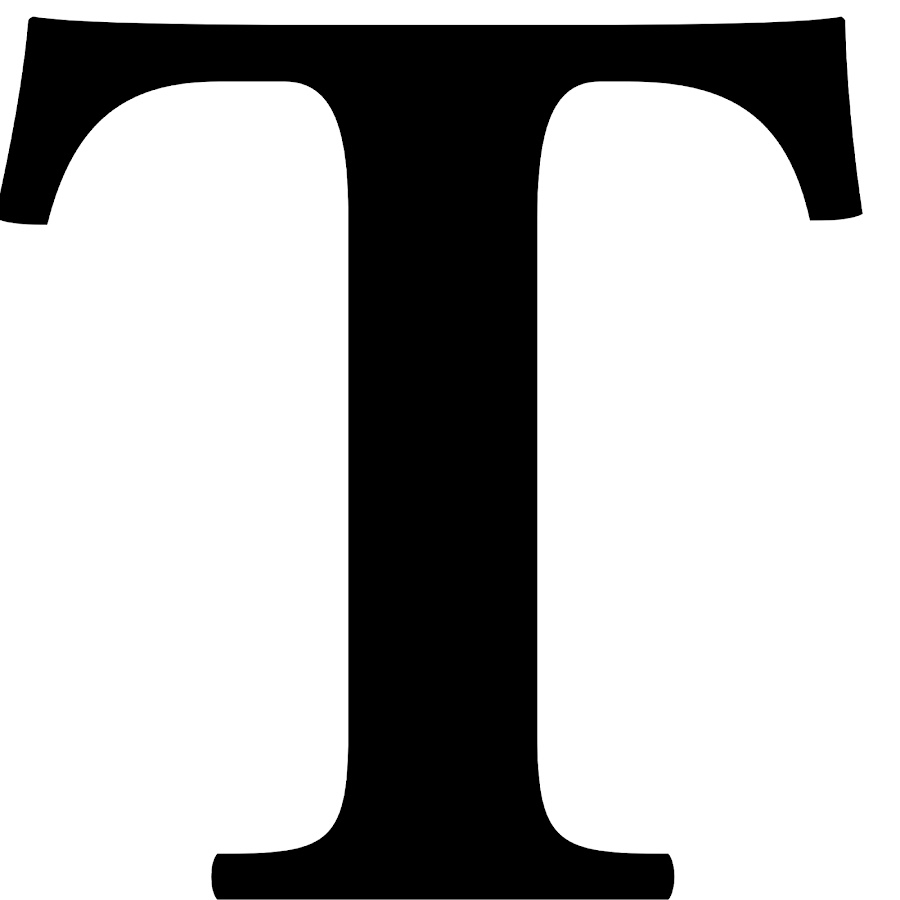 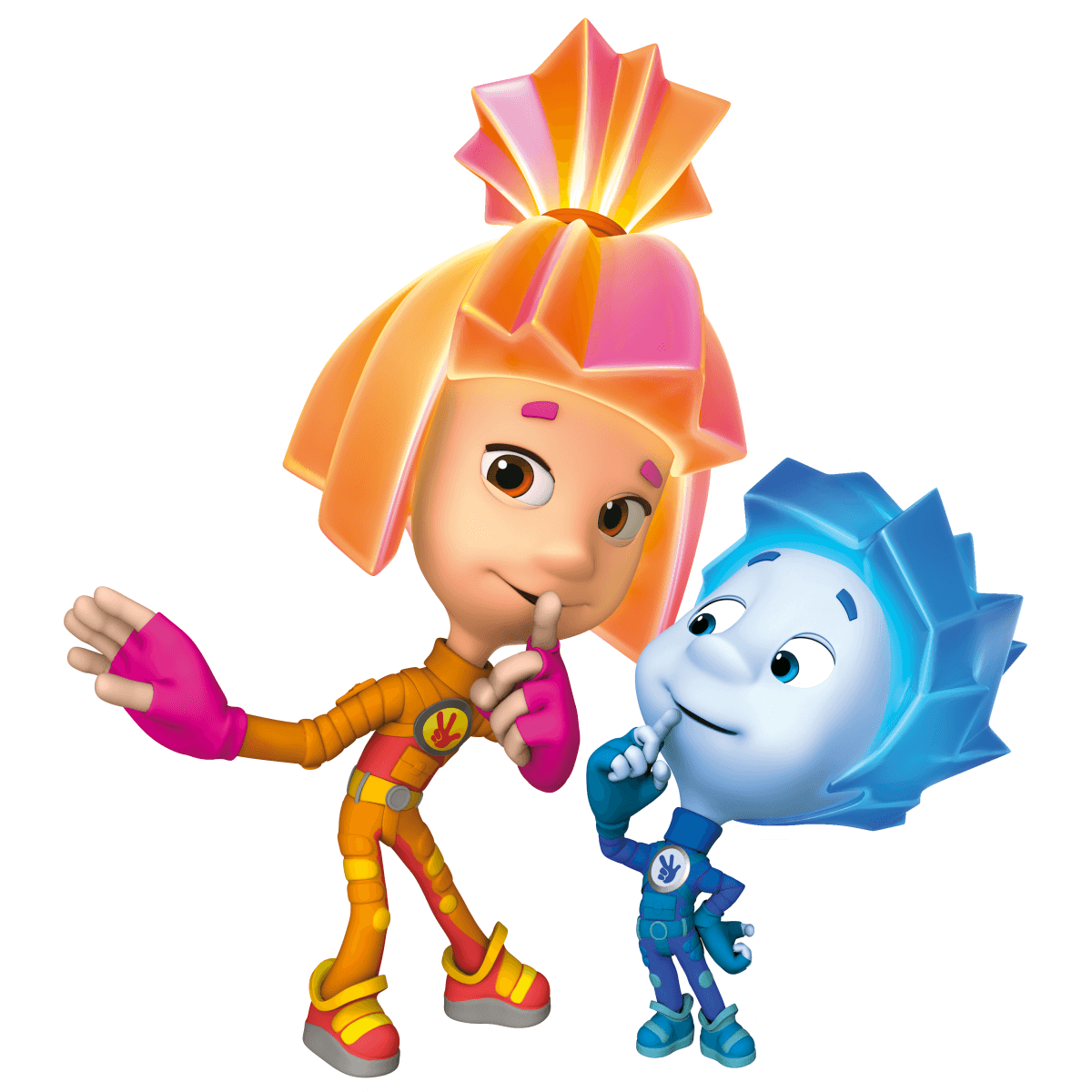 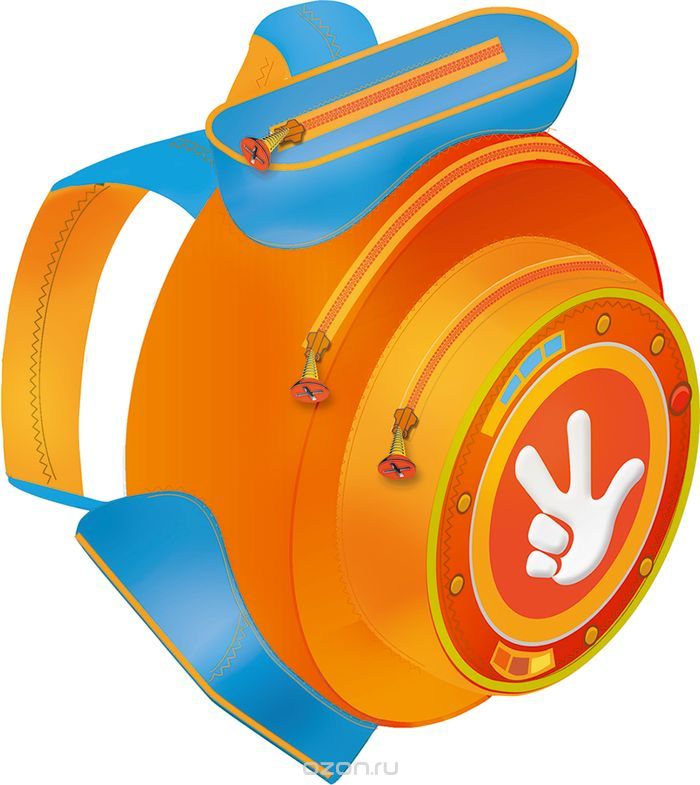 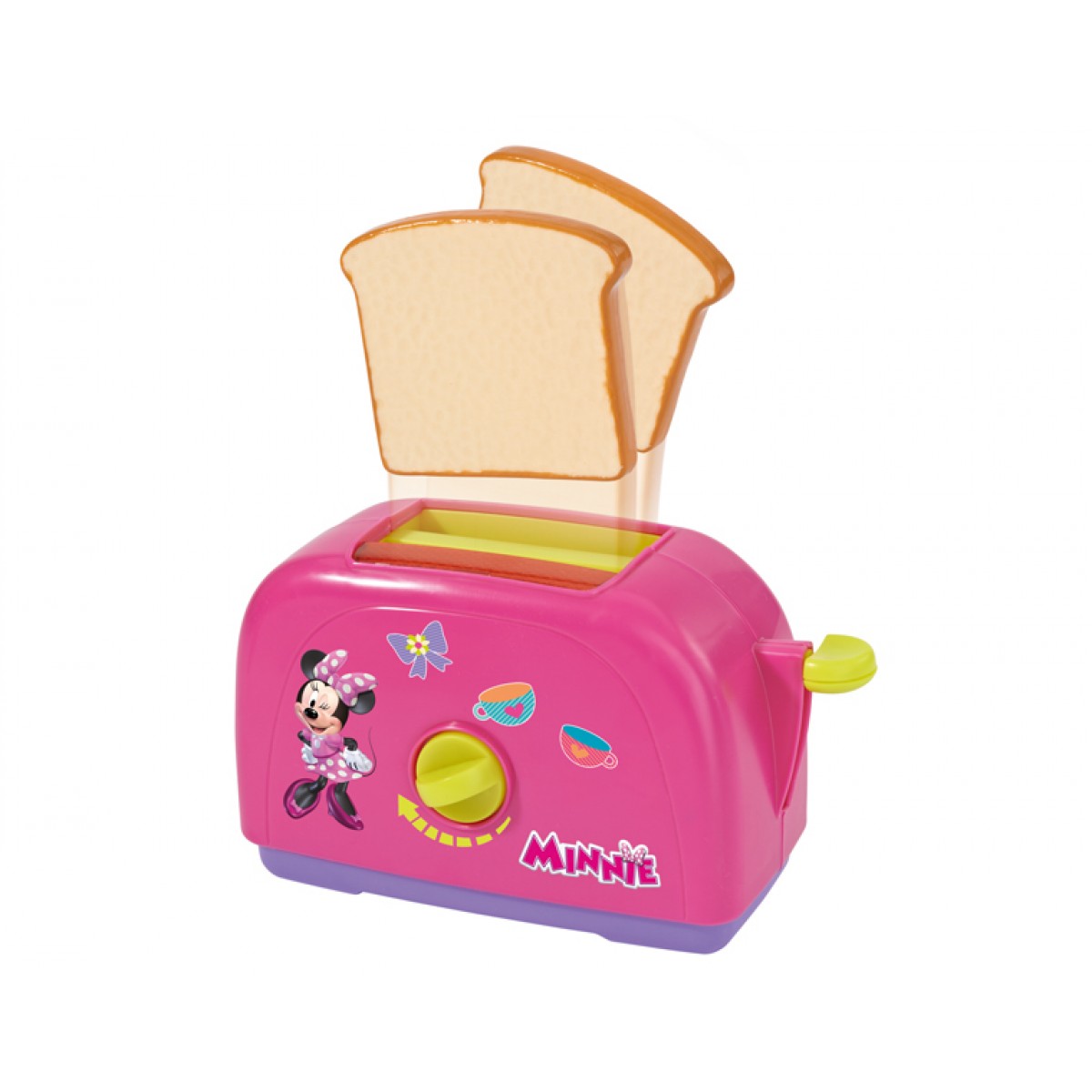 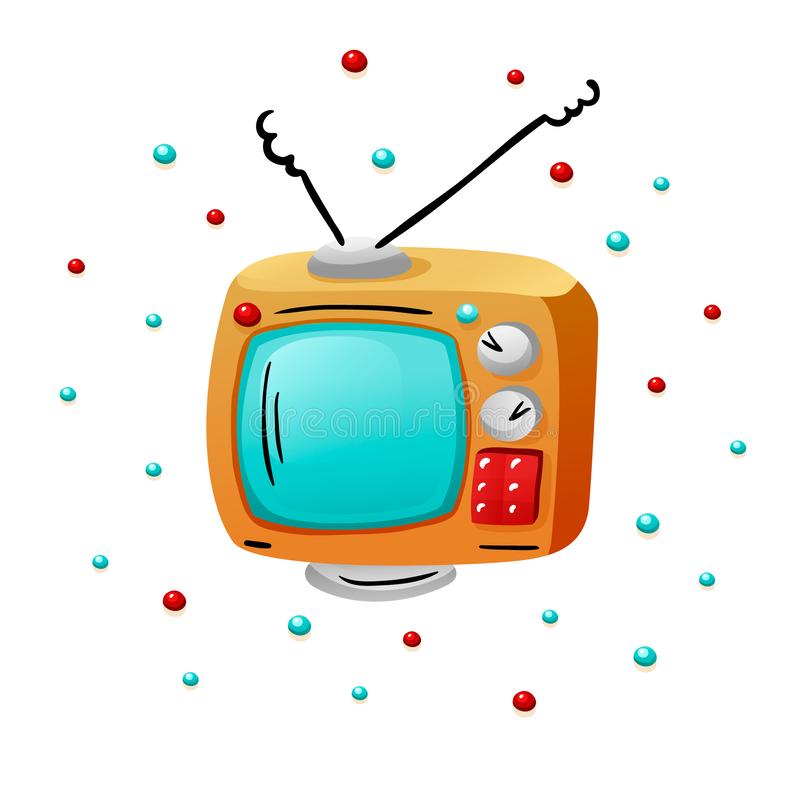 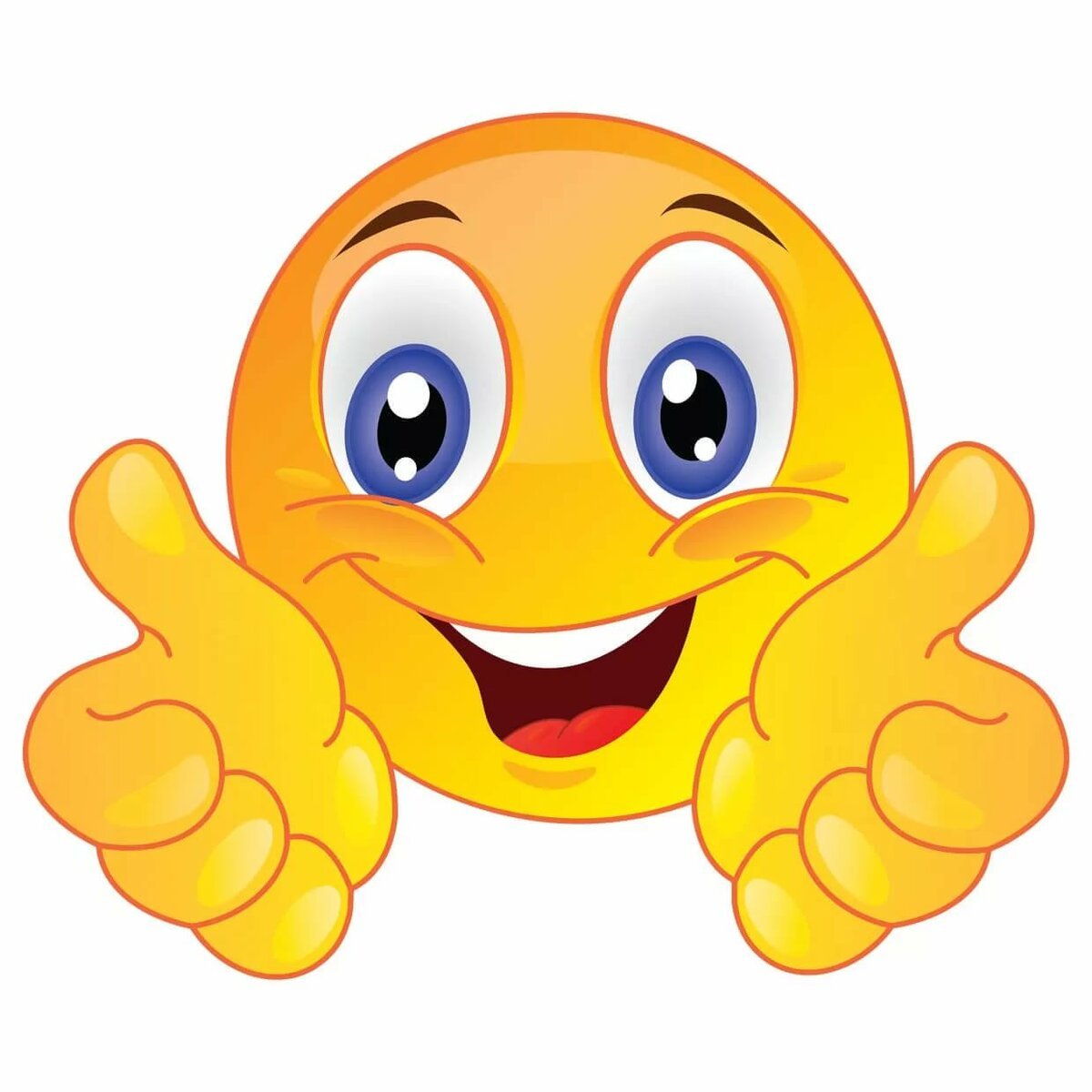 Выход
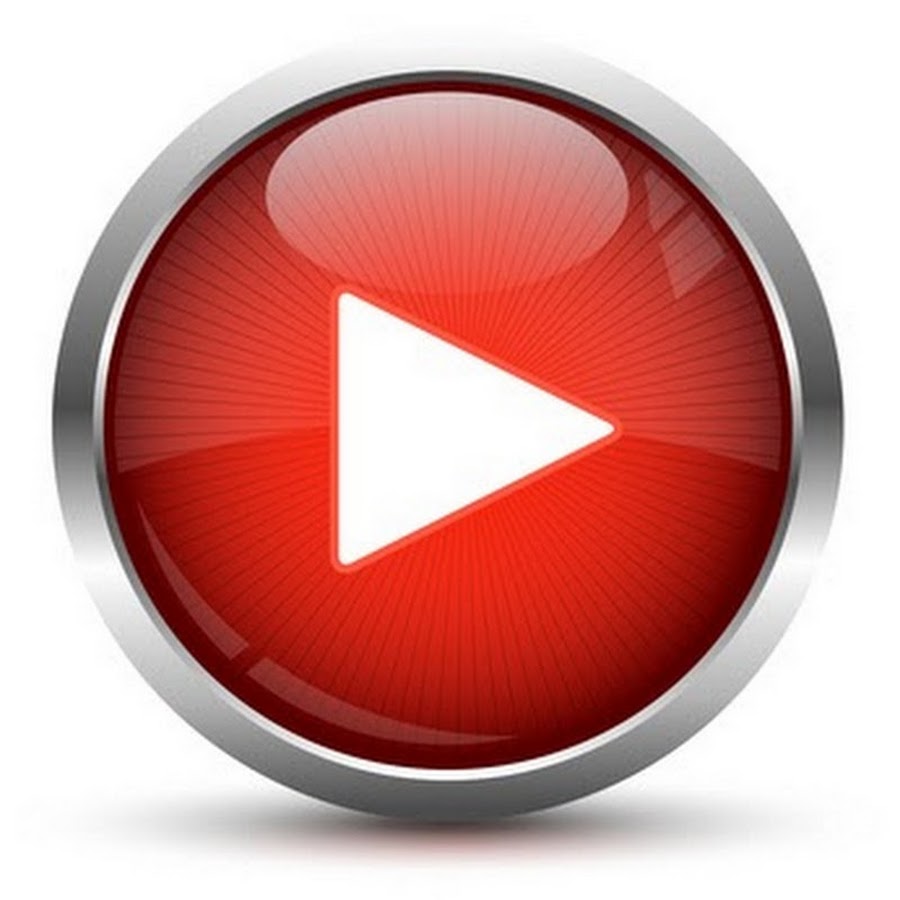 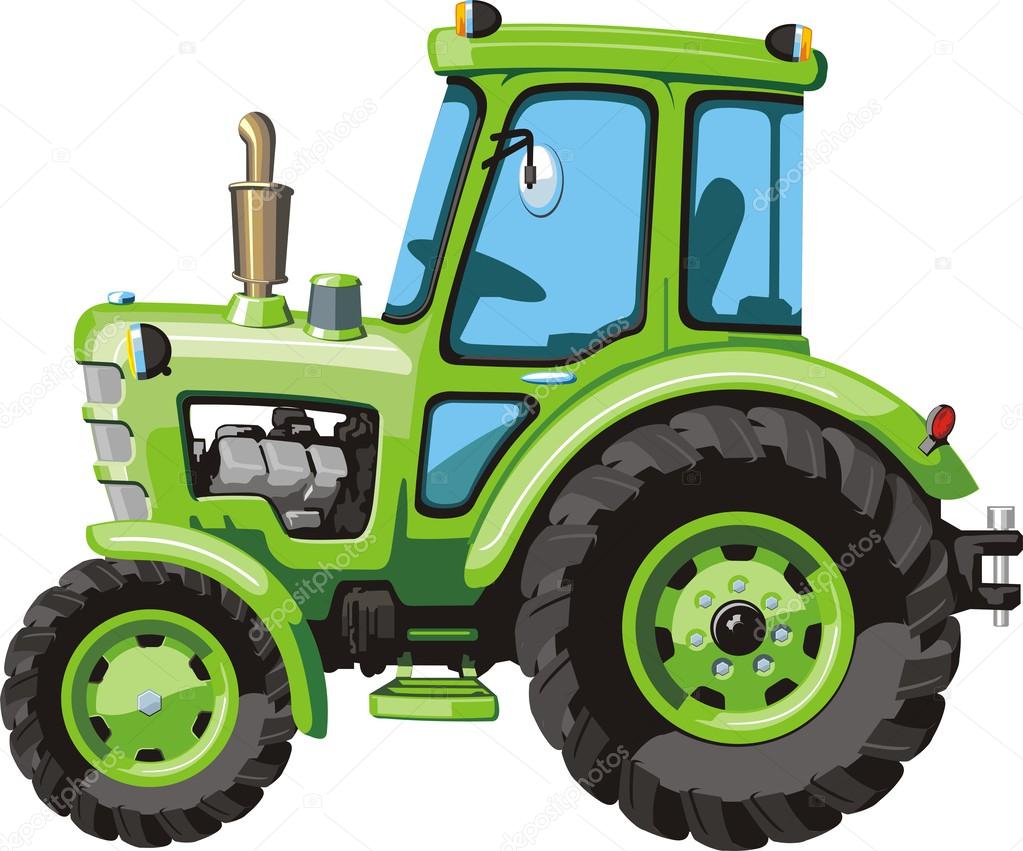 Этап 1. Добавляем объекты на слайд
Чтобы собрать игру, нужно подготовить картинки и скачать их в контент -папку.

2.Откройте PowerPoint и создайте пустой слайд.

3.Добавьте на слайд фон.

 Для этого перейдите на вкладку Вставка → Рисунок, найдите загруженную папку со всеми файлами и выберите объект Фон. Поместите его на слайд.
Создаем титульный слайд
Вставляем картинку персонажа
Вставляем картинку кнопки «Старт»
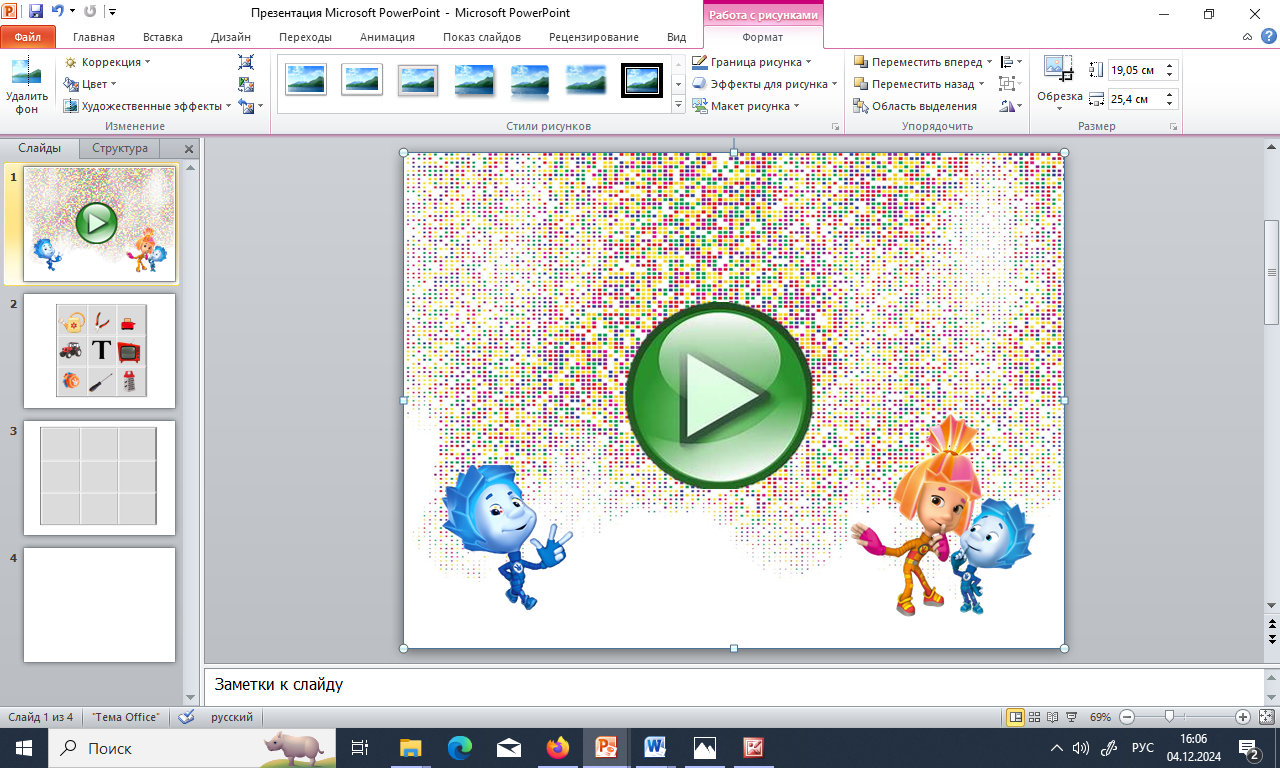 Создание гиперссылки
Выделяем нужный объект, затем левой кнопкой мыши выбираем вкладку гиперссылка
Выбираем место в документе «Следующий слайд»
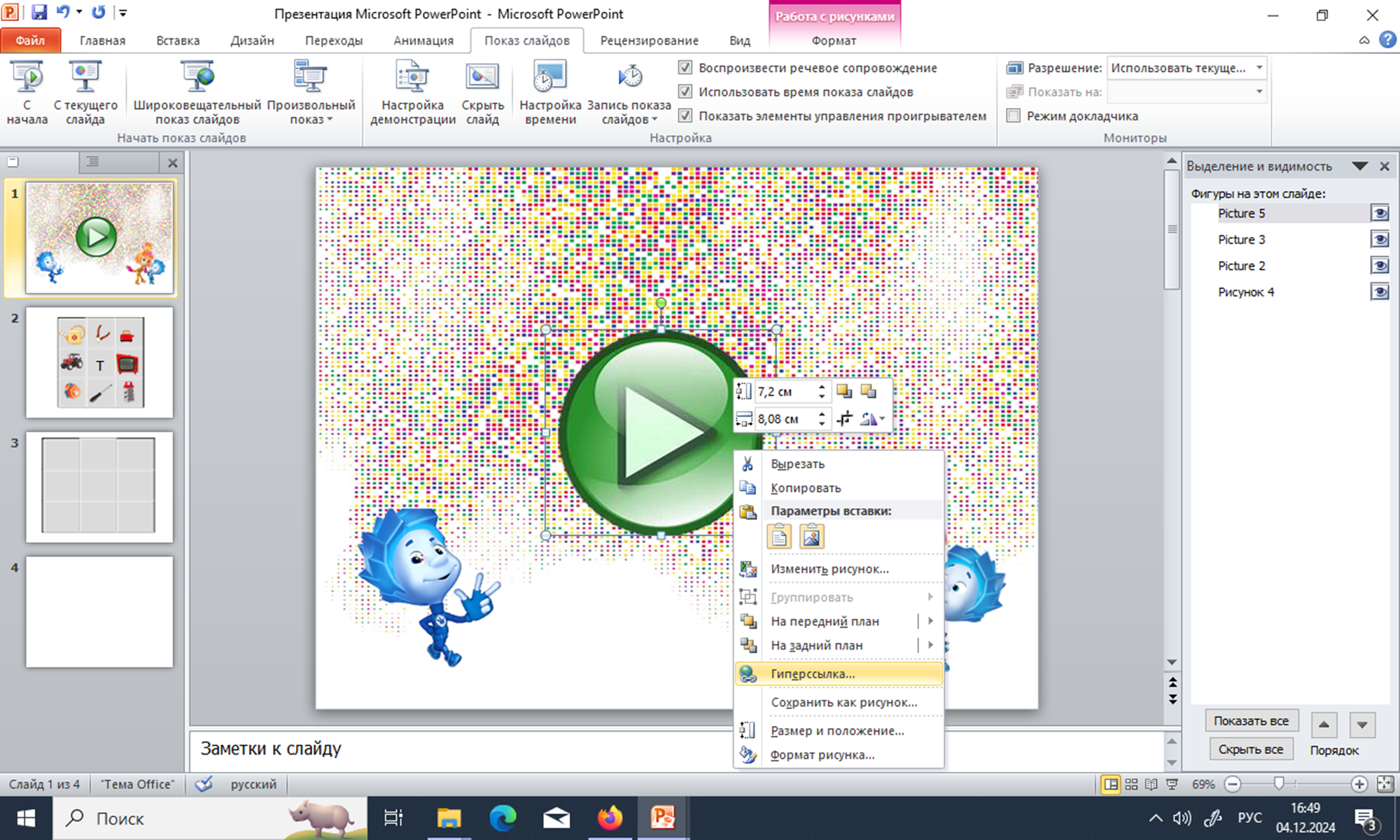 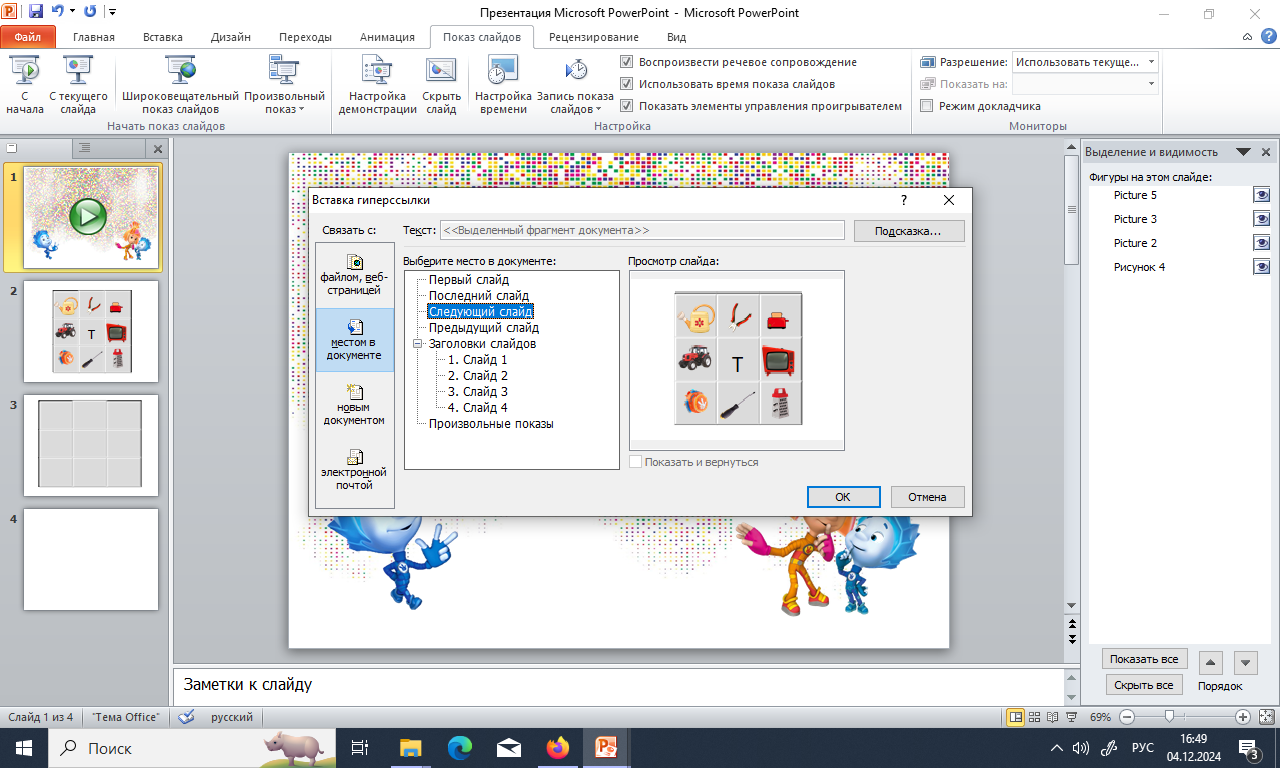 Добавляем таблицу и картинки
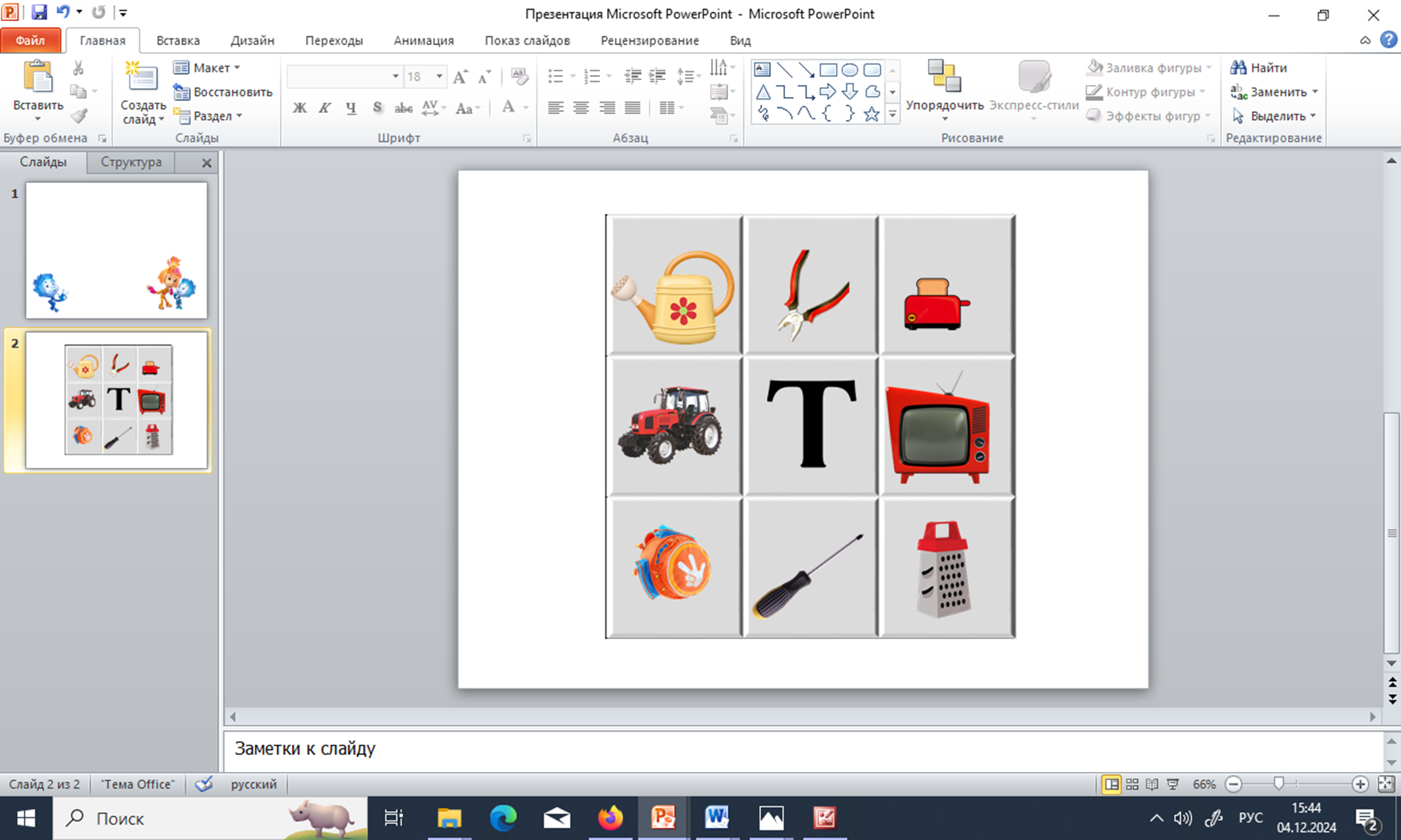 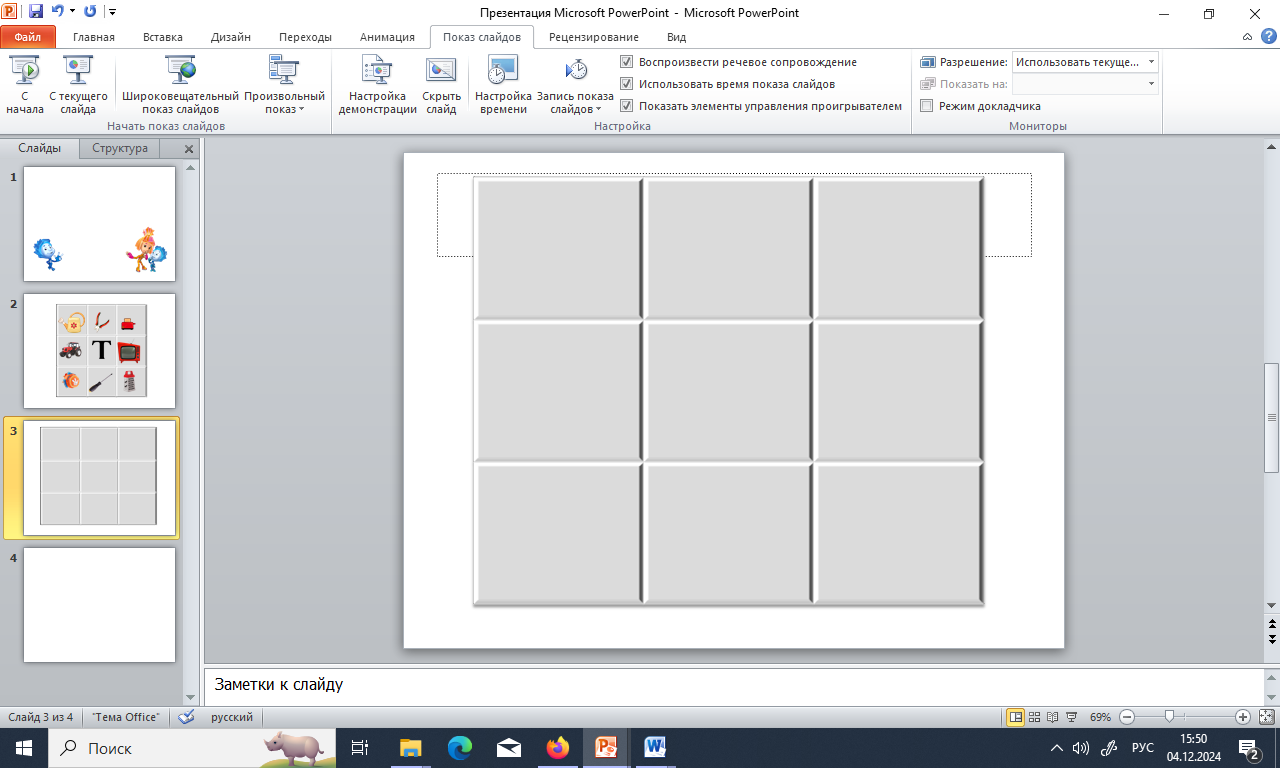 Настройка триггеров и анимации для объектов игры
Триггеры
Чтобы правильно выставить триггеры нужно переименовать картинки.
«Главная», «Упорядочить»,  «Область выделения»
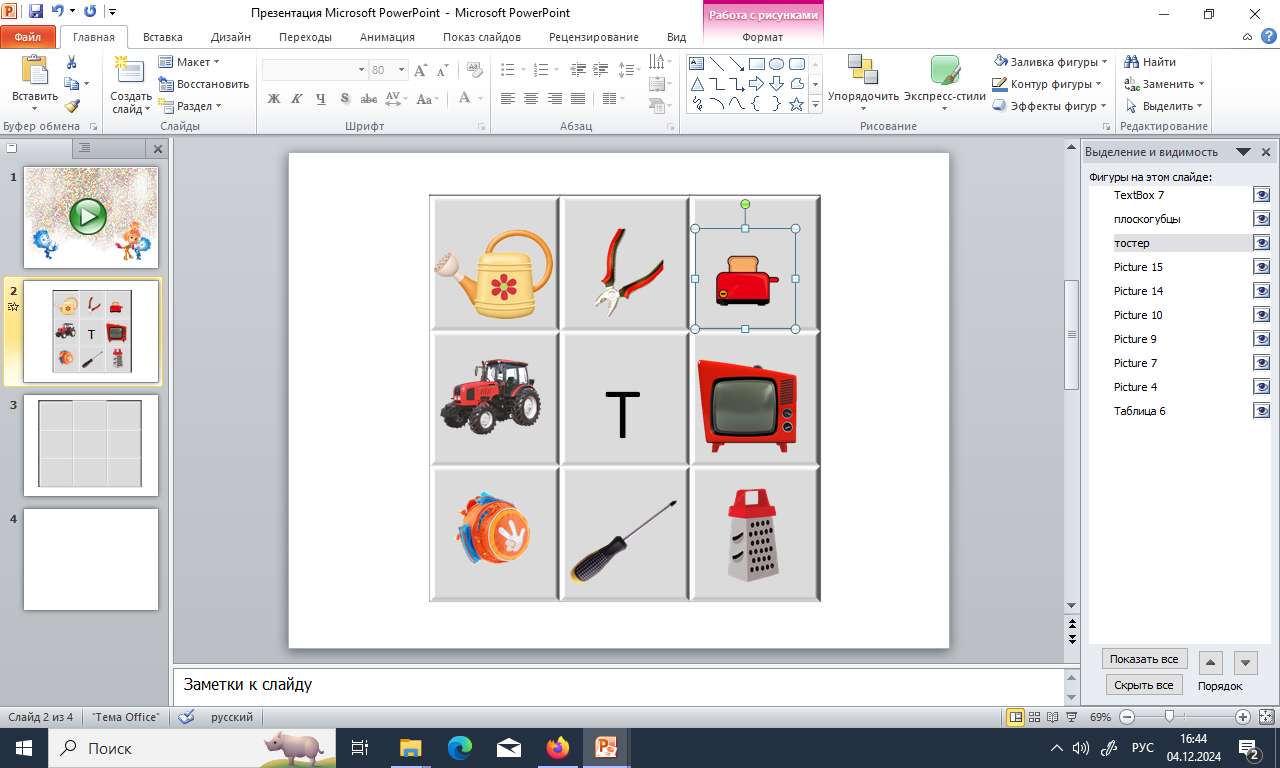 Анимация
Выделяем картинку объекта, который начинается на звук Т
Открываем вкладку «Анимация, выбираем вращение»
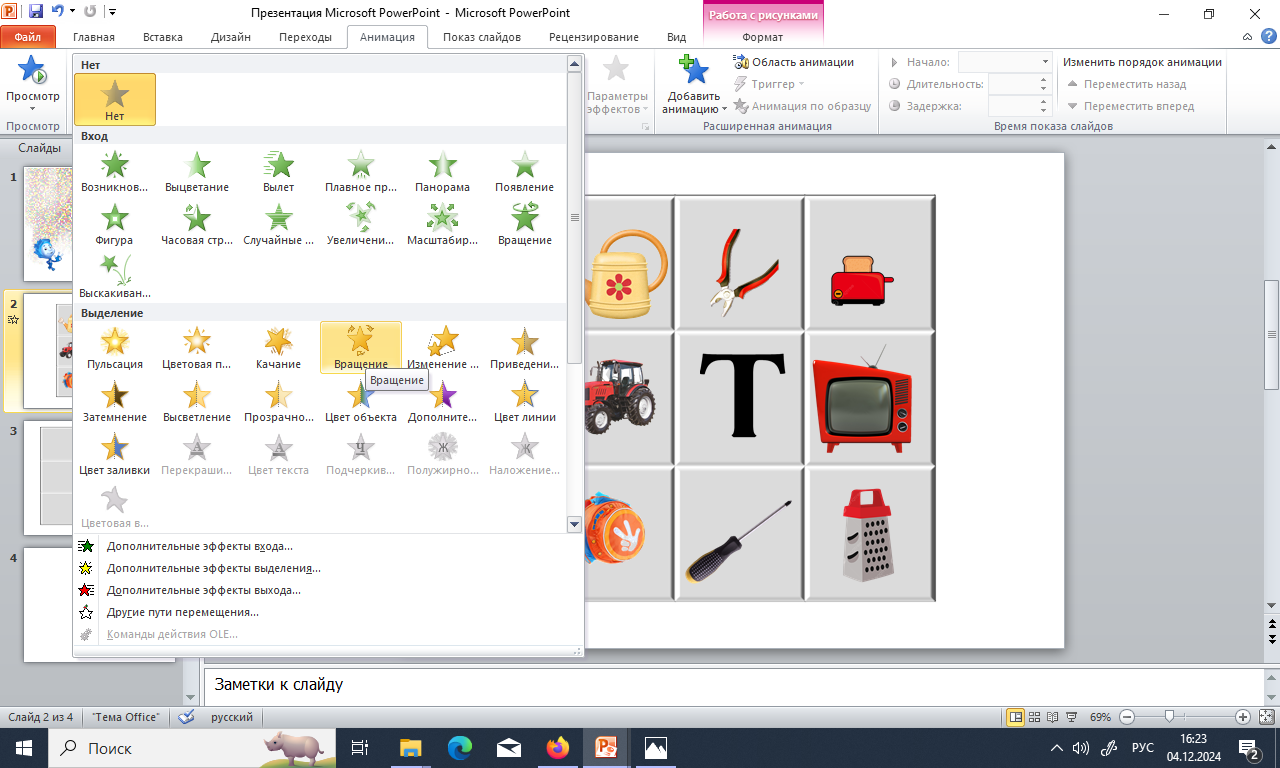 Анимация
Выделяем картинку объекта, который не начинается на звук Т
Открываем вкладку «Анимация», выбираем «цвет заливки »
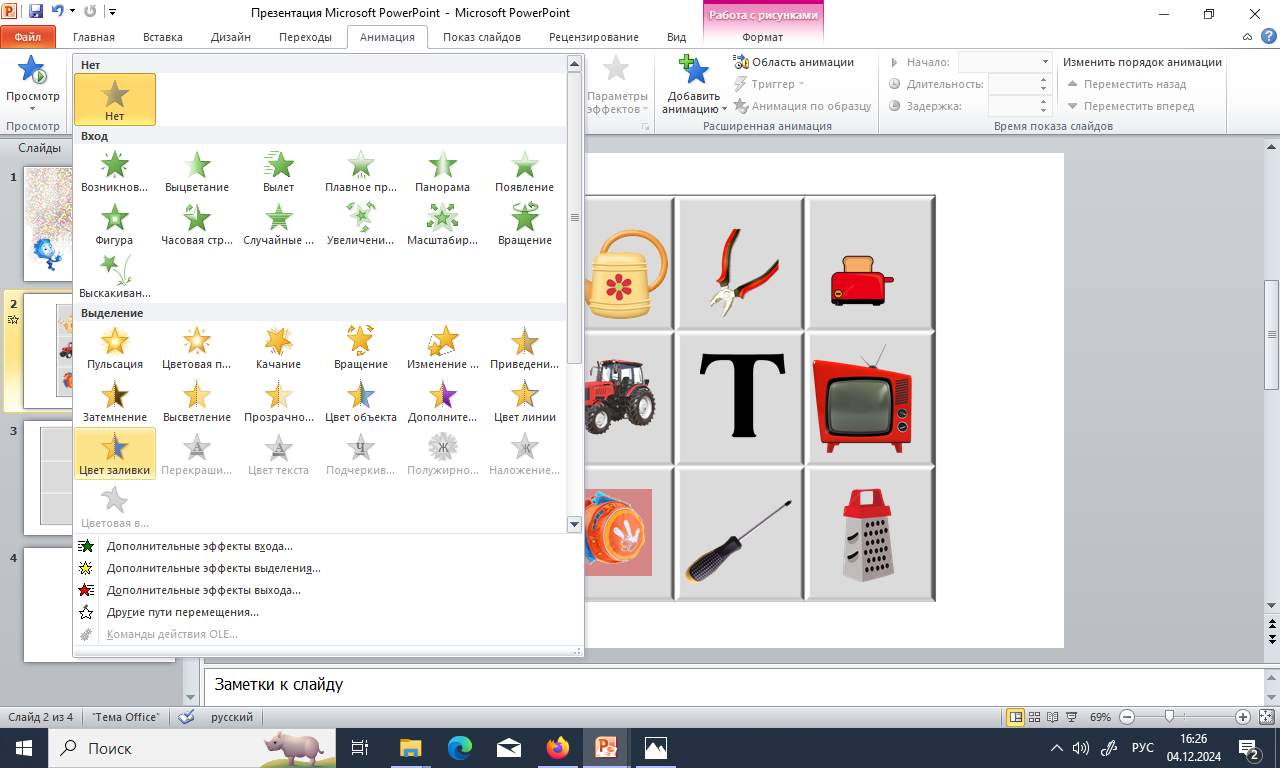 Нам осталось нажать «Сохранить»

Дидактическое упражнение готово!!!